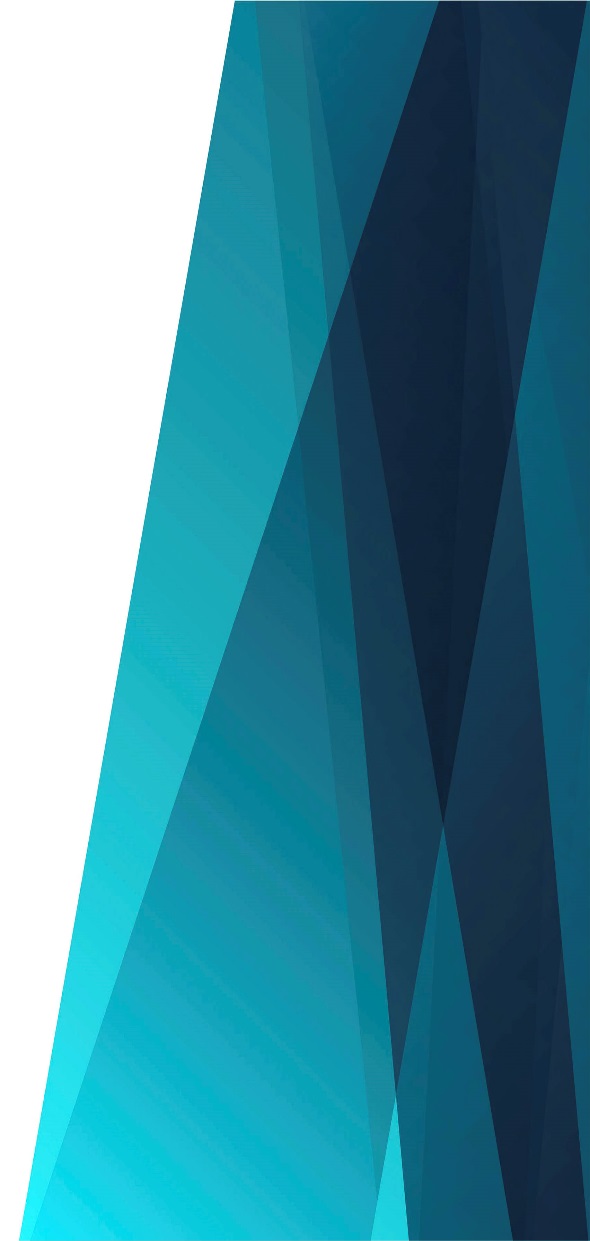 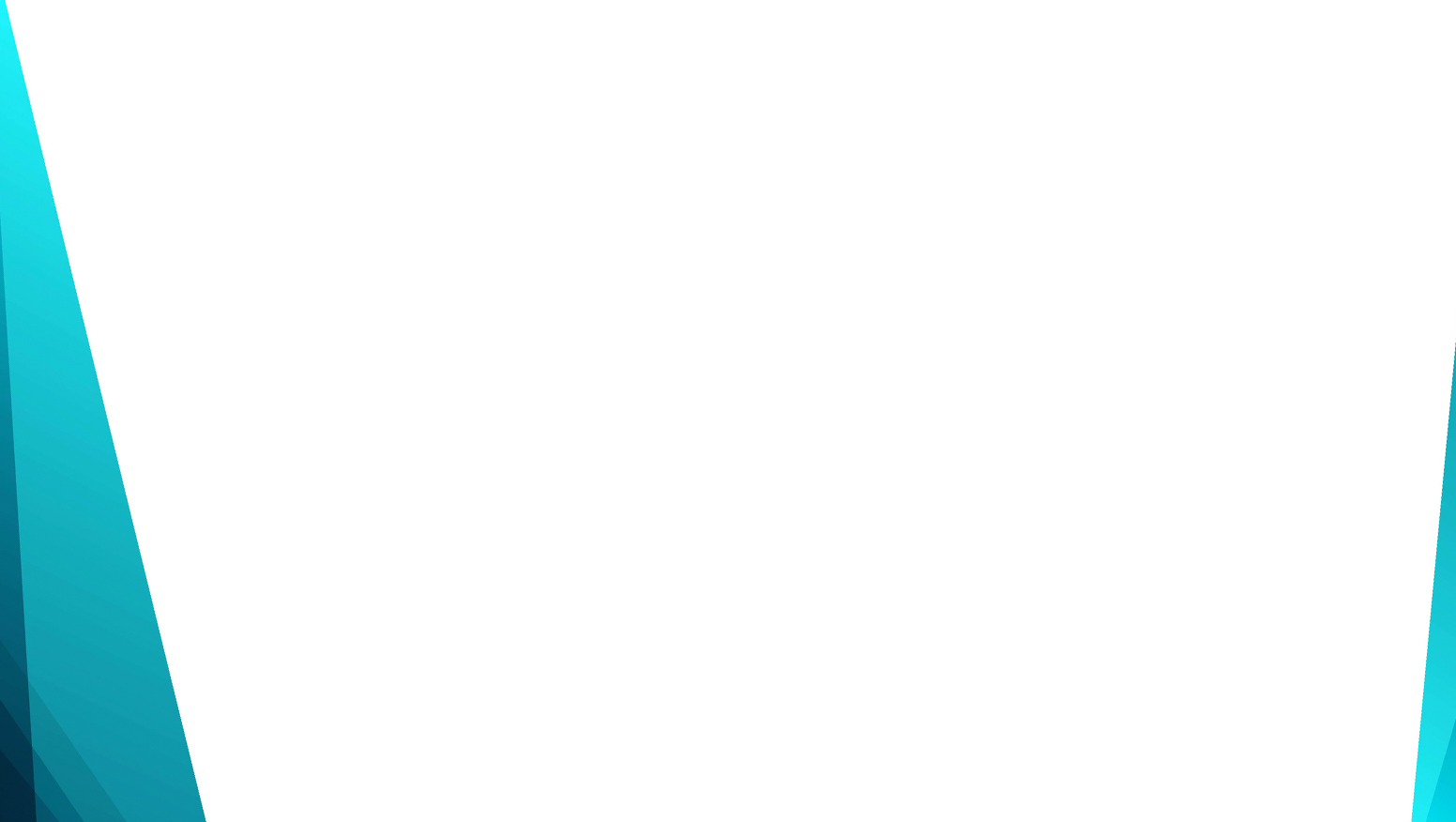 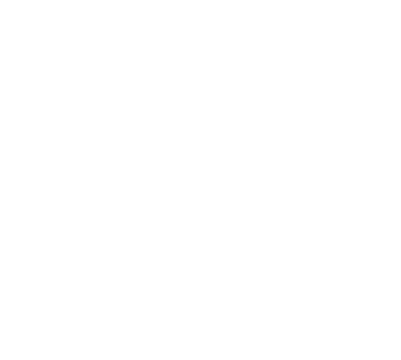 Христова благодать
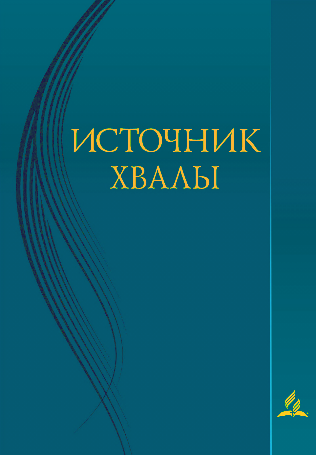 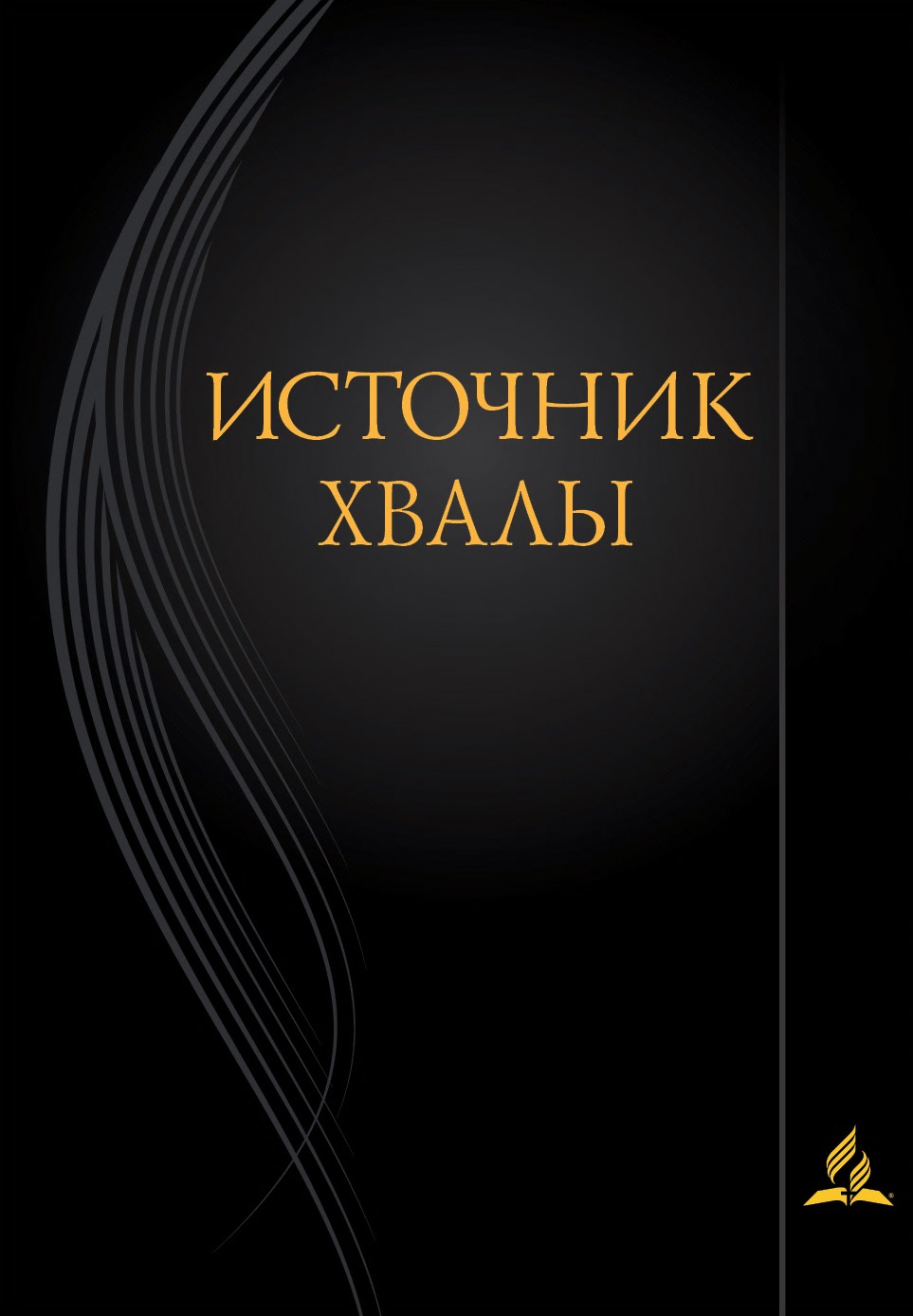 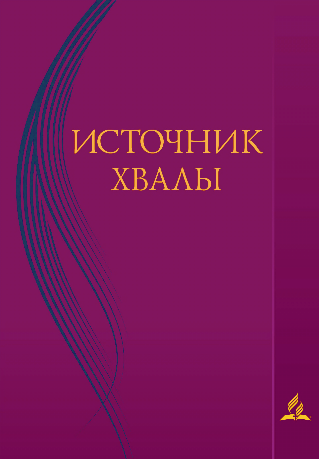 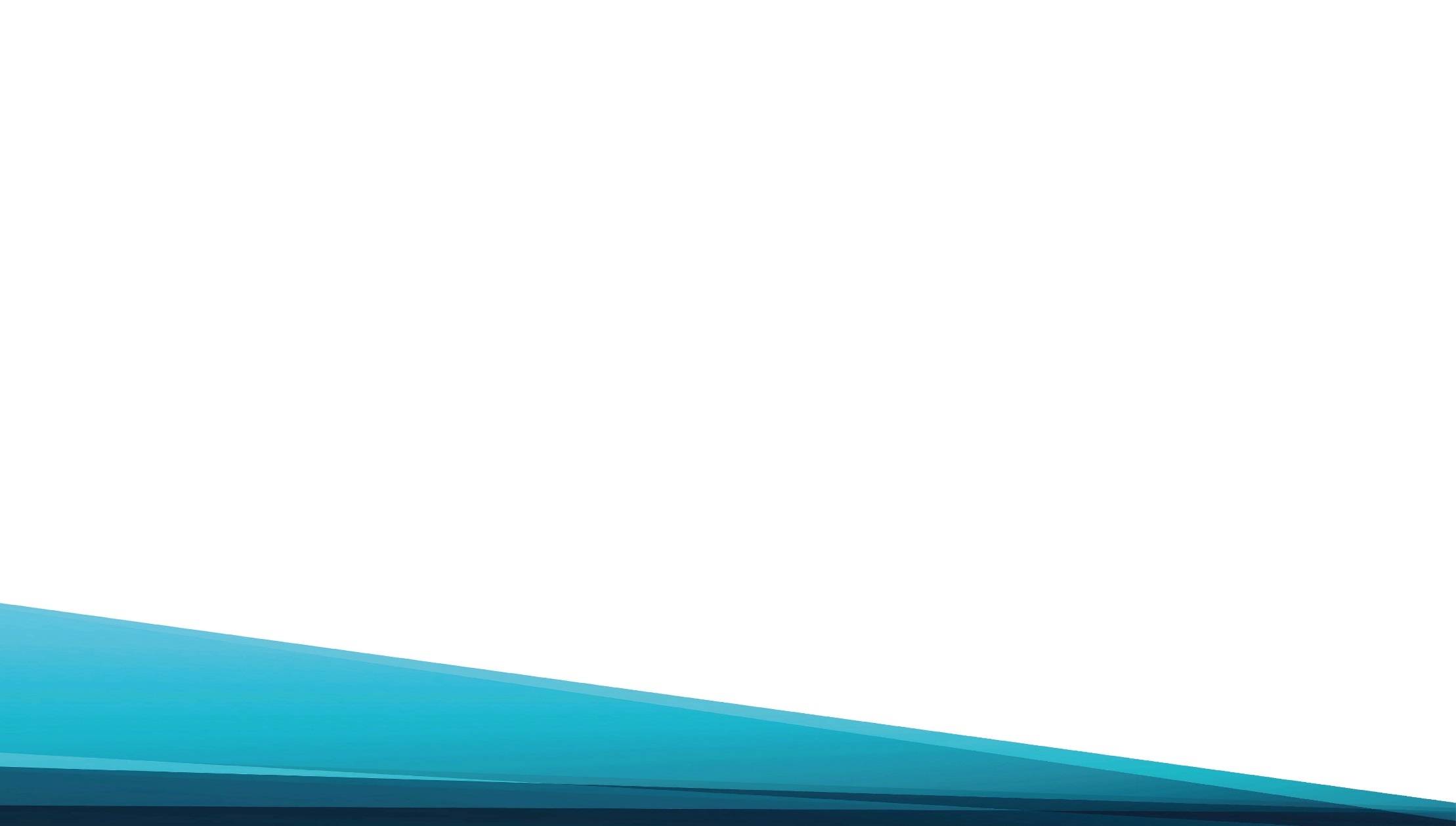 Христова благодать – 
Мой гимн спасения,
Та благодать 
Свободу мне дала.
Не знаю, почему 
Он возлюбил меня,
Навеки Им спасён я от греха.
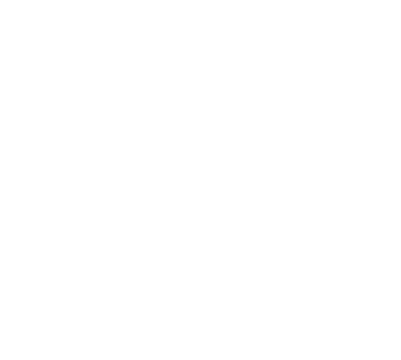 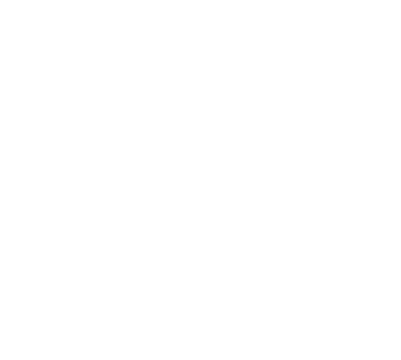 Я буду взор к Голгофе 
                               поднимать всегда,
Чтоб видеть там распятого Христа.
Как велика  спасительная благодать!
В Его любви я буду вечно пребывать!
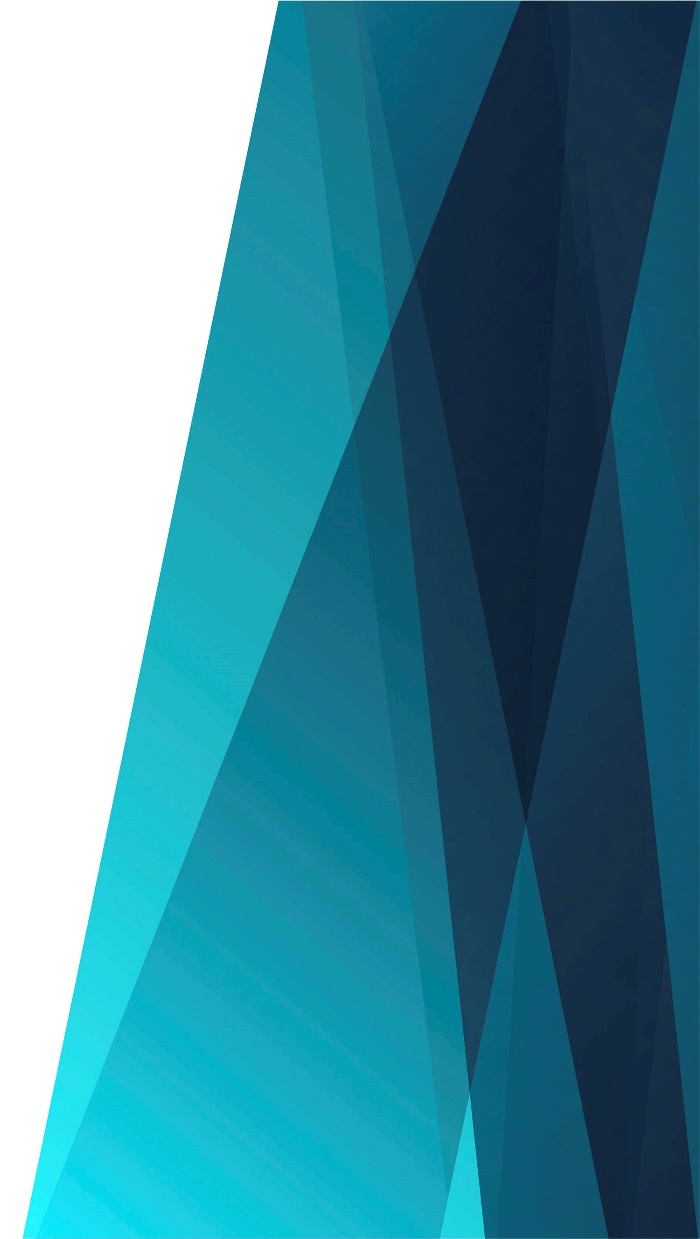 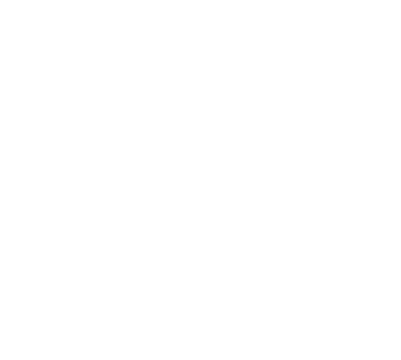 Как велика 
Спасительная благодать!
В Его любви 
Я буду вечно пребывать!
Христова благодать – 
Дар исцеления, 
Мы погибали все 
в плену греха.
Он подарил нам жизнь 
и воскресение,
В Нём обрели надежду навсегда.
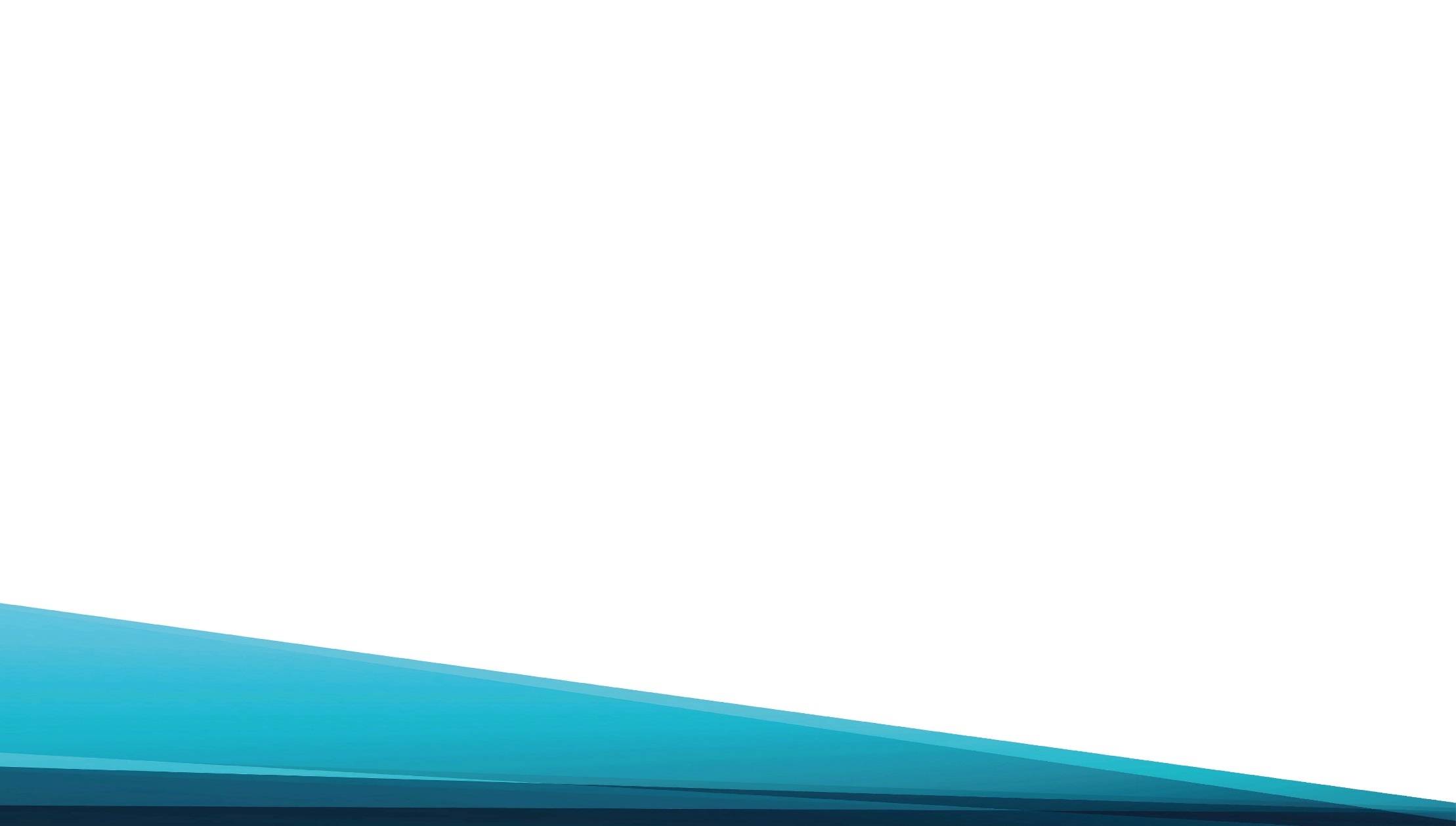 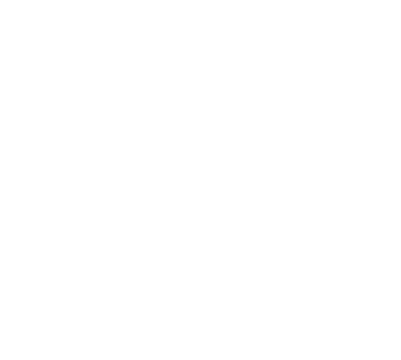 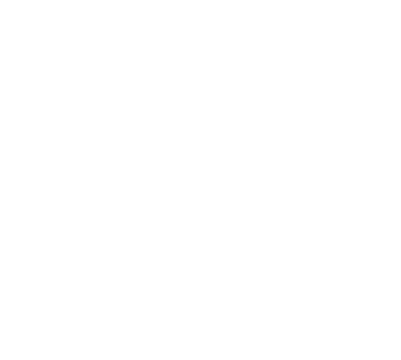 Я буду взор к Голгофе 
                               поднимать всегда,
Чтоб видеть там распятого Христа.
Как велика  спасительная благодать!
В Его любви я буду вечно пребывать!
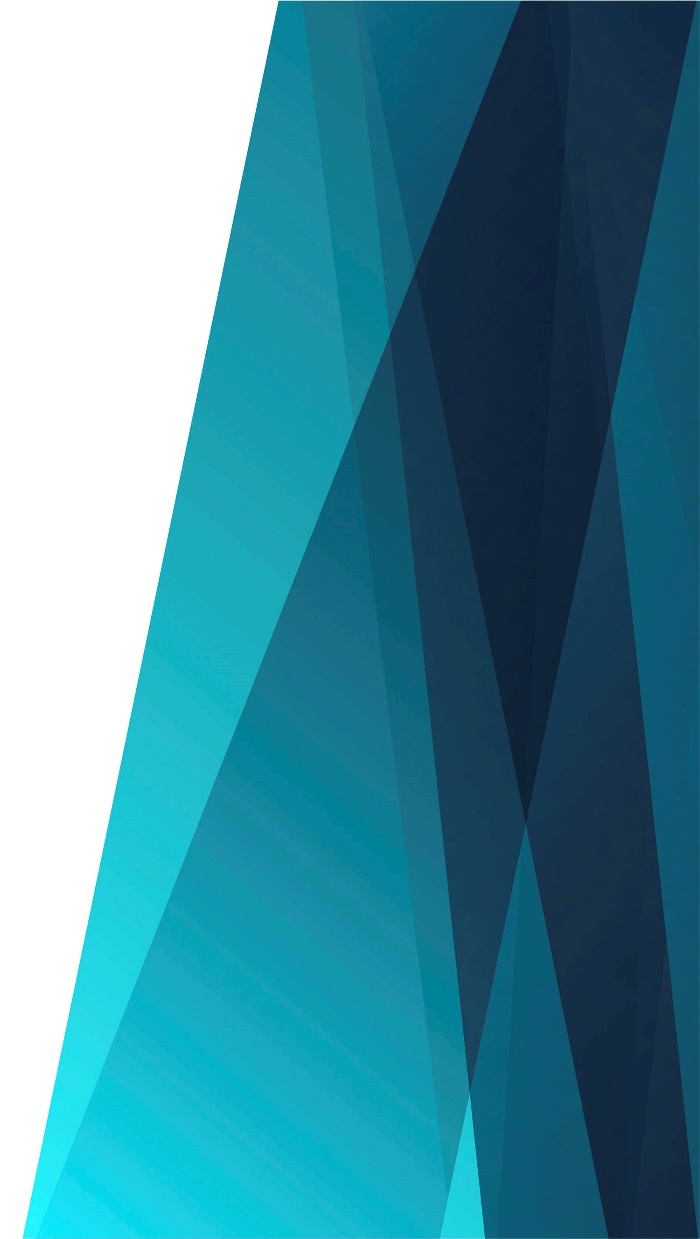 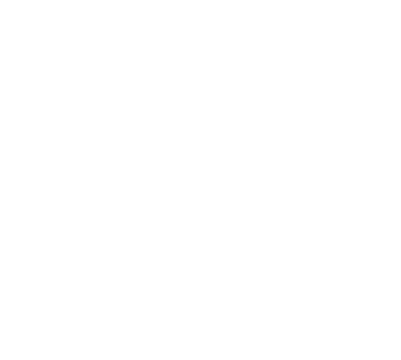 Как велика 
Спасительная благодать!
В Его любви 
Я буду вечно пребывать!